ΥΠΟΥΡΓΕΙΟ ΟΙΚΟΝΟΜΙΚΩΝ
ΤΜΗΜΑ ΤΕΛΩΝΕΙΩΝ
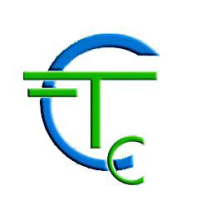 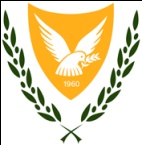 Λεμεσός, 12 Μαρτίου 2019
Εγγραφή Οικονομικών Φορέων
1
Τελωνειακό Μητρώο (Τ.Μ)
Νομικές Πρόνοιες:


Άρθρο 119 του Περί Τελωνειακού Κώδικα Νόμου αρ. 94(Ι)/2004

    (Υποχρέωση Εγγραφής )



ΚΔΠ 443/2004:  Διάταγμα δυνάμει του άρθρου 119(3)

     (Διαδικασία Εγγραφής)
2
EORI: Economic Operator Registration Index
Νομικές Πρόνοιες: 
   Άρθρο 9 του Ε.Τ.Κ , Κανονισμός (Ε.Ε)  αρ. 952/2013

   Άρθρα 2-7 , Κατ’ Εξουσιοδότηση Κανονισμός (Ε.Ε) αρ. 2446/2015   
                                                                                                            (DA)
   ΑΝΝΕΧ 12-01, Κατ’ Εξουσιοδότηση Κανονισμός (Ε.Ε) αρ.  
                                                                                         2446/2015 (DA)
     (Κοινές απαιτήσεις δεδομένων για την εγγραφή Οικονομικών Φορέων και άλλων   
           προσώπων)

   ΑΝΝΕΧ 12-01, Εκτελεστικός Κανονισμός (Ε.Ε) αρ. 2447/2015 (ΙA) 
        (Μορφότυποι  των Κοινών Δεδομένων για την Εγγραφή Οικονομικών Φορέων και άλλων 
            προσώπων)
3
Ποιοι Εγγράφονται στο ΤΜ και ΕΟRI
Εταιρείες ( Ημεδαπές ΗΕ, Περιορισμένης Ευθύνης ΛΤΔ, Ιδιωτικού και Δημοσίου Δικαίου)  :   CY10XXXXXXD
    όπου ΧΧΧΧΧΧ = ο αριθμός εταιρείας στον Έφορο Εταιρειών και D= Ψηφίο ελέγχου
Φυσικά Πρόσωπα (Κάτοχοι Δελτίου Ταυτότητας Κ.Δ) : CY00XXXXXXD 
     όπου ΧΧΧΧΧΧ = ο αριθμός ταυτότητας και D= Ψηφίο ελέγχου
Συνεταιρισμοί ( Ομόρρυθμοι και Ετερόρρυθμοι Ο.Ε, Ε.Ε): CY30XXXXXXD
     όπου ΧΧΧΧΧΧ = ο αριθμός εταιρείας στον Έφορο Εταιρειών και D= Ψηφίο ελέγχου
 Μη Εγγεγραμμένοι συνεταιρισμοί στον Έφορο (Άτυποι): CY50XXXXXXD
      όπου ΧΧΧΧΧΧ = ο αριθμός ταυτότητας ενός των συνεταίρων  και D= Ψηφίο ελέγχου
 Αγρότες: CY80XXXXXXD, όπου ΧΧΧΧΧΧ = ο αρ. ταυτότητας και D= Ψηφίο ελέγχου
 Άλλα Πρόσωπα/Ειδικές Περιπτώσεις (Όμιλοι Εταιρειών, Λέσχες, Σωματεία,  
      Αλλοδαπές Εταιρείες Εγγεγραμμένες στον Έφορο Εταιρειών, Couriers, Κοινοτικοί,   
      Τριτοχωρίτες, Ιδιωτικές Εισαγωγές κλπ.) : CY9XXXXXXXD
4
Διαδικασία Εγγραφής
Σε οποιοδήποτε επαρχιακό Τελωνειακό Γραφείο (Λεμεσού, Λευκωσίας, Λάρνακας και Πάφου)
Υποβολή Εντύπου Τελ.1000 υπογεγραμμένο από διευθυντικό στέλεχος
Υποβολή Εντύπου Τελ. 1000Α, στην περίπτωση άτυπου συνεταιρισμού, υπογεγραμμένου από όλους τους συνέταιρους
Υποβολή απαραίτητων συνοδευτικών εγγράφων
Έγκριση αίτησης από αρμόδιο Τελωνειακό Λειτουργό
Καταχώρηση Δεδομένων του Οικονομικού Φορέα στα συστήματα Τ.Μ (RefTAB) και ΕORI
Έκδοση Πιστοποιητικού Εγγραφής
5
Σχόλια - Ερωτήσεις
6